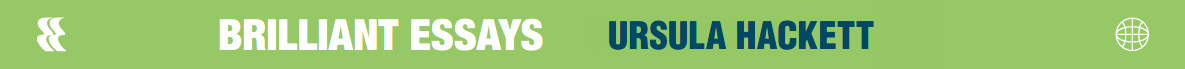 Editable Slide Outline
For Student Presentations
©Ursula hackett, under exclusive licence to Macmillan education limited
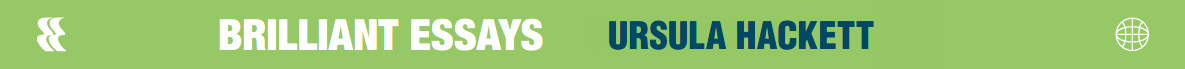 [Copy your assigned question here, in full]
[Your name]
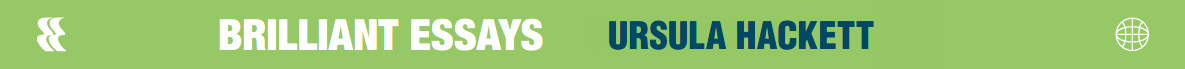 Arguments
***CREATE THIS SLIDE LAST***
[Once you have completed all of your other slides, go back to this one and summarize your arguments below. These must be in propositional form (i.e. assertions as complete sentences). There might be one argument, two, or more. Add or subtract according to your needs.]

1.	
2.	
3.
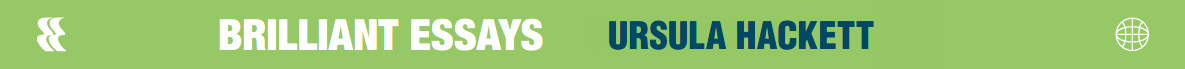 Key concepts: definition
[First, define the terms of the question. What is the main concept (or concepts) you’re being asked about? Use the scholarly literature to help you – make sure you cite it!]
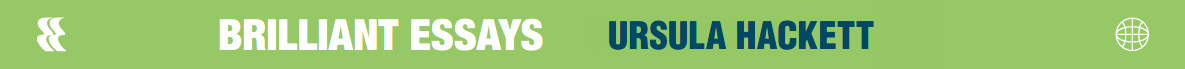 Key concepts: ambiguities and clarification
[Is your main concept ambiguous or disputed? If so, identify the different ways you, and other scholars, could interpret that concept. Which one is most useful? Why?]
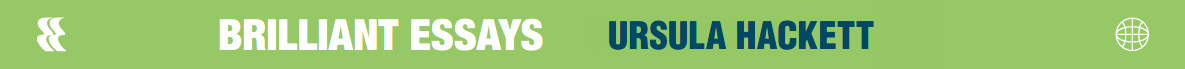 Unexamined assumptions
[Does the question make an assumption? If so, write it out here as a sentence. Then consider whether that assumption is likely to be true or false. Is it a strong or weak assumption? Explain your answer, in light of your reading on the topic.]
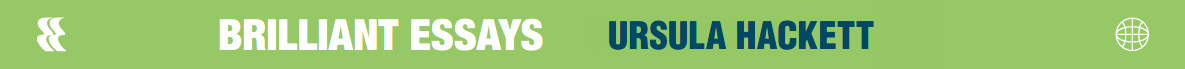 Measurement
[Consider how scholars can measure and describe your key concept(s). Is the concept dichotomous (0/1) or does it admit a range of values? Are there several different measuring sticks we could use?]
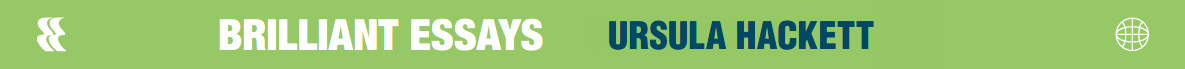 Empirical evidence
[Now introduce some empirical evidence to answer the question as you have interpreted it. Using your broader reading, briefly summarize one or more case studies and/or deploy large-n data that is wholly relevant to the question. Don’t bother with extensive description. Instead, bring the data to bear directly upon the question in order to make your arguments. Feel free to add more empirical slides as needed.]
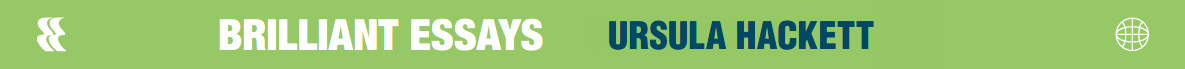 Conclusion
[Once you have made your argument you should consider the implications for the scholarly literature. Identify those implications here. Why does this question matter? What work remains to be done?]